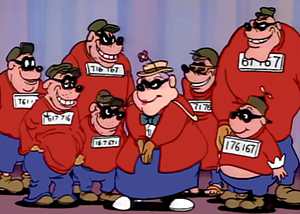 CO JE TO ZLOČIN?
DIVIŠOVÁ VENDULA
KRIMINOLOGIE A KRIMINÁLNÍ POLITIKA
30. 9. 2015
KRIMINOLOGIE
nauka o kriminalitě, postupně rozšiřování záběru
  - pachatel (klinická kriminologie)
  - oběť (viktimologie)
  - příčiny kriminality (kriminální etiologie)
  - popis kriminality, i latentní (kriminální fenomenologie)
  - (sociální) kontrola kriminality (součástí i penologie)
 vědy o kriminalitě (zločinnosti), o jejích pachatelích a obětech           a o její kontrole
 právní vědy o kriminalitě x neprávní
kontrola kriminality
- prevence (profylaxe)
- trestní represe
- neformální x formální kontrola

filozofická ospravedlnění trestu
- odstrašení (deterrence)
- odplata (retribution, retaliation)
- restituce a rehabilitace (restitution/rehabilitation)
základní pojmy popisující kriminalitu
stav kriminality:
- rozsah kriminality 
- úroveň (intenzita) kriminality - indexy (čistý x hrubý)
- struktura kriminality
- tíže kriminality
- dynamika kriminality
- kriminalita – skutečná x registrovaná x latentní
kriminalita x (sociální) deviace a patologie
- sociální patologie – nezdravé, nežádoucí společenské jevy
- sociální deviace – ne nutně patologické jevy
 - není konformní vůči společenské normě akceptované většinovou     populací
 - pozitivní x  negativní
 - kontrola kriminality → kontrola (+ kriminalizace) deviace? (např. A.    Tsoukala)
co je to zločin?
- kdo má moc definovat?
- jakými procesy se tato tvrzení uchytí?
- komu může (definice) sloužit?
- jaké to může mít důsledky?
- neexistuje konsensus, různá pojetí (i vzájemně se vylučující)
  - variace dle historického období / jurisdikce / ideologie
- Garofalo – delicta mala per se x mere prohibita
- legální x sociologické pojetí 
- objektivní vs. subjektivní pojetí zločinu
- mají všechny zločiny něco společného?
Debata devlin vs. hart
- 1957 – UK - doporučení komise ohledně sexuálních aktivit homosexuálů
- Patrick Devlin – role trestního zákona – účelem i ochrana i společnosti
  („veřejná morálka“ ?)
x Herbert Hart – J.S. Mill – princip újmy (harm principle)
- Feinberg – „harmfulness“ x „wrongfulness“
přístupy k chápání Zločinu
- čin (nebo jeho opomenutí), který způsobuje újmu (harm) v situaci, za kterou by zodpovědná osoby/skupina měly být stíháni a potrestáni (bez ohledu na právo)
- čin proti zákonům boha
- čin (nebo jeho opomenutí), který je definován právoplatně schválenými zákony národního státu
- zločin a zločinci existují jen, když je veřejná autorita jako taková odsoudí podle přijatých postupů
- zločin jako irelevantní koncept (napojený na existující mechanismy sociální kontroly) x deviace – koncept „vlastněný“ sociologií
hlavní rámce
- zločin jako sociální konstrukce
- zločin jako produkt náboženské autority / doktríny
- zločin jako odraz zákonností národního státu
- novější koncepty překračující hranici národního státu
Klasické/PRÁVNÍ pojetí zločinu
- „an intentional act or omission in violation of criminal law  (statutory and case law), committed without defence or justification, and sanctioned by the State as a felony or misdemeanor“
- co v tomto duchu zločiny spojuje?
- role jednotlivce vs. stát / systémy / právnické osoby
- podmínky odsouzení: chování (actus reus) x mysl (mens rea)
- role pozitivismu
Sociologický obrat
- Durkheim: zločin jako normální jev spočívající v sociální struktuře
- Merton: deviace – rozpor mezi soc. strukturou a kulturou
- Sellin (1937) – kriminologie se musí vymanit z područí trestního práva	         – „normy chování“ (conduct norms)
- Sutherland – kriminalita bílých límečků 	       – pojmy „social injury“ a „legal sanctions“	       – zahrnuje i porušení občanského práva
→ širší právní přístup
- Cohen – teorie kriminálních subkultur
… a odezva
- hlavní kritik – Paul Tappan (1947)
- primát trestního práva definovat zločin
- zločinec – shledán státem vinný za určitý zločin
- toto pojetí nakonec „vítězem“
sociologické pojetí zločiNU
- změna paradigmatu: etiketní teorie (labelling approach)
- kriminalita neexistuje nezávisle na definicích, role trestní justice
- definice kriminality jako politické rozhodnutí – diskursivní moc, konstitutivní   funkce
- role médií 
- Hulsman (1986)  - ontologická realita zločinu nebyla zpochybněna   - zločin jako produkt kriminální politiky x objekt  - role systému trestního práva na definici (dělba práce, profesionalizace… )
crime vs. social harm („beyond criminology“)
- (Hillyard, Tombs 2004, 2007)
- cílem: teoretická soudržnost, představivost, politický vývoj
- válka USA proti terorismu, expanze systémů trestní justice
- zločin jako mýtus, absence ontologické reality     → jak trestní systém identifikuje zločin?
- důsledky kriminalizace
- heterogenita problémů x jednotná odezva trestního systému (Hulsman)
- role systému kontroly zločinu (crime control)
- zločin a politická moc
crime vs. social harm („beyond criminology“) II
- kriminologie a zločin x sociální újma (ublížení)
- strukturální faktory
- koncept „harmed community“
- události, podmínky – postihují osoby v průběhu jejich života  - fyzické, finanční/ekonomické, emoční a psychologické, kulturní bezpečí
- cíl – snížit rozsah ublížení lidem 
  důsledky:
- opuštění kriminologie?
- přístup „social harm“ jako hrozba státu?
HUMANISTICKÁ PERSPEKTIVA (KRIMINOLOGOVÉ JAKO OCHRÁNCI LIDSKÝCH PRÁV X STRÁŽCI ŘÁDU)
- Schwendiger H. a Schwendiger J. (1970)
- kritika legalistického pojetí – poplatnost kriminologie státu
- v centru – historicky definovaná práva jednotlivců (rovnostářství) – hierarchie?
- jednotlivec a možnost se seberealizovat
- role kriminologů – identifikovat porušení těchto práv 
- částečné překrytí s tradičním přístupem k zločinu
- imperiální války, rasismus, sexismus… zločiny?
- kriminální společenské systémy
- role sociálních vztahů, které vedou ke kriminálnímu chování
HUMANISTICKÁ PERSPEKTIVA (KRIMINOLOGOVÉ JAKO OCHRÁNCI LIDSKÝCH PRÁV X STRÁŽCI ŘÁDU) II
- paradigma „zdraví“/health (Schwendiger a Schwendiger)
  x  „mučení“/torture (Cohen)
- v liberálních demokraciích?
použité zdroje a literatura I
- Cane, Peter. 2006. „Taking Law Seriously: Starting Points of the Hart/Devlin Debate“. The Journal of Ethics, Vol. 10, No. 1/2 (Jan., 2006), pp. 21-51.
- Coursera. Lecture 26 - Lecture 9.1.1: What Can be Criminalized? The Hart-Devlin Debate (https://www.coursera.org/learn/political-philosophy-2/lecture/tUrEX/lecture-9-1-1-what-can-be-criminalized-the-hart-devlin-debate).
- Fisher, Slavomil; Škoda, Jiří. 2009. Sociální patologie: analýza příčin a možnosti ovlivňování závažných sociálně patologických jevů. Vyd. 1. Praha: Grada.
- Green, Penny J. and Tony Ward. 2000. „State Crime, Human Rights, And the Limits of Criminology“, Social Justice, Vol. 27, No. 1 (79), Race, Class, and State Crime (Spring 2000), pp. 101-115. 
- Gřivna, Tomáš et al. Kriminologie. 4 vydání. Praha: Wolters Kluwer, a.s., pp. 21-35.
- Hillyard, Paddy & Steve Tombs. 2007. „ From ‘crime’ to social harm?“, Crime Law Soc Change (2007) 48, pp. 9–25.
použité zdroje a literatura II
- Hulsman, Louk. 1986. Critical Criminology and Concept of Crime, Contemporary Crisis, Vol. 10, No. 3-4, pp. 63-80.
- Matthews, Rick A. & David Kauzlarich. 2007. „State crimes and state harms: a tale of two definitional frameworks“, Crime Law Soc Change (2007) 48:43–55.  
- Morrisson, Wayne. 2009. „What is Crime? Contrasting Definitions and Perspectives“. In: Hale, Chris et al. (Eds.). Criminology. Second Edition. Oxford: Oxford University Press, pp. 3-22.
- Open Yale Courses. 2011, Lecture 17 - Punishment I [March 22, 2011] Philosophy and the Science of Human Nature, on-line přednáška (http://oyc.yale.edu/philosophy/phil-181/lecture-17#transcript).
- Schwendinger Herman and Julia Schwendinger. 1970. „Defenders of Order or Guardians of Human Rights?“, Social Justice Vol. 40, Nos. 1–2, pp. 87-117.
- Tsoukala, Anastassia. 2008. Security, Risk and Human Rights: A vanishing relationship? CEPS Special Report/September 2008.